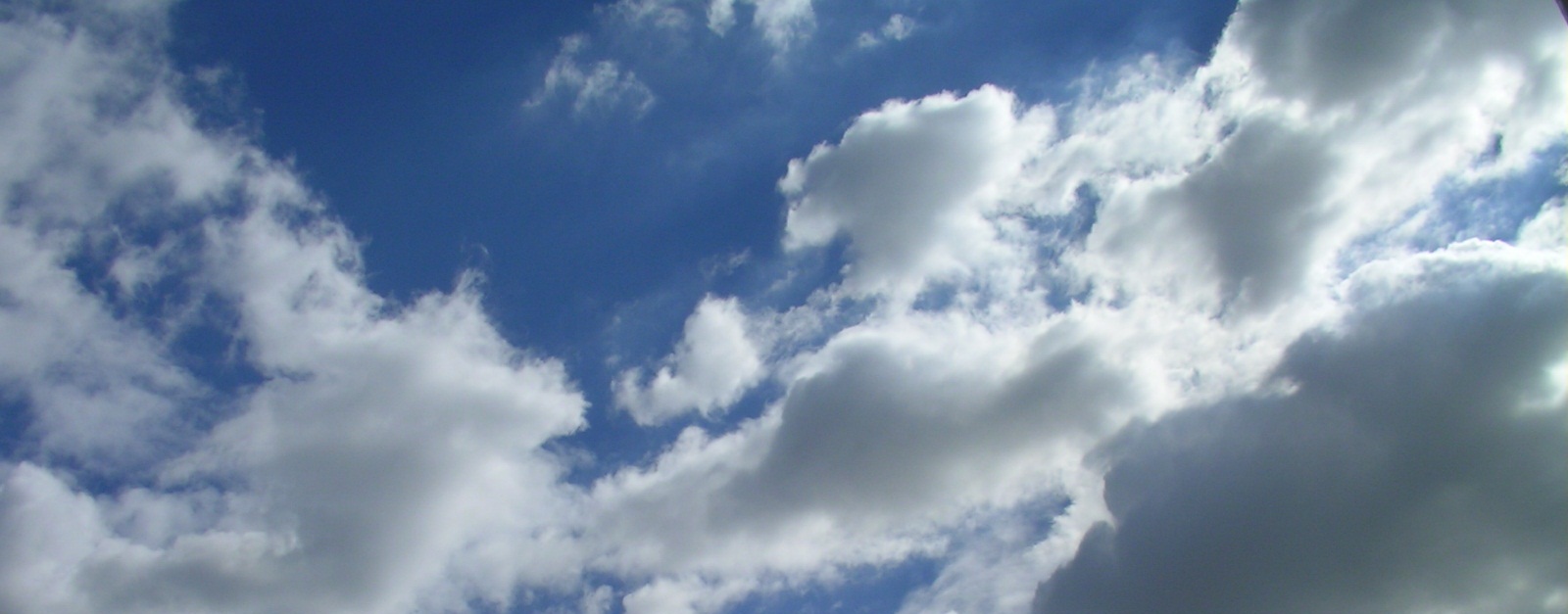 （一社）鹿児島県言語聴覚士会　
ポイント取得対象症例検討会
（鹿児島地区）
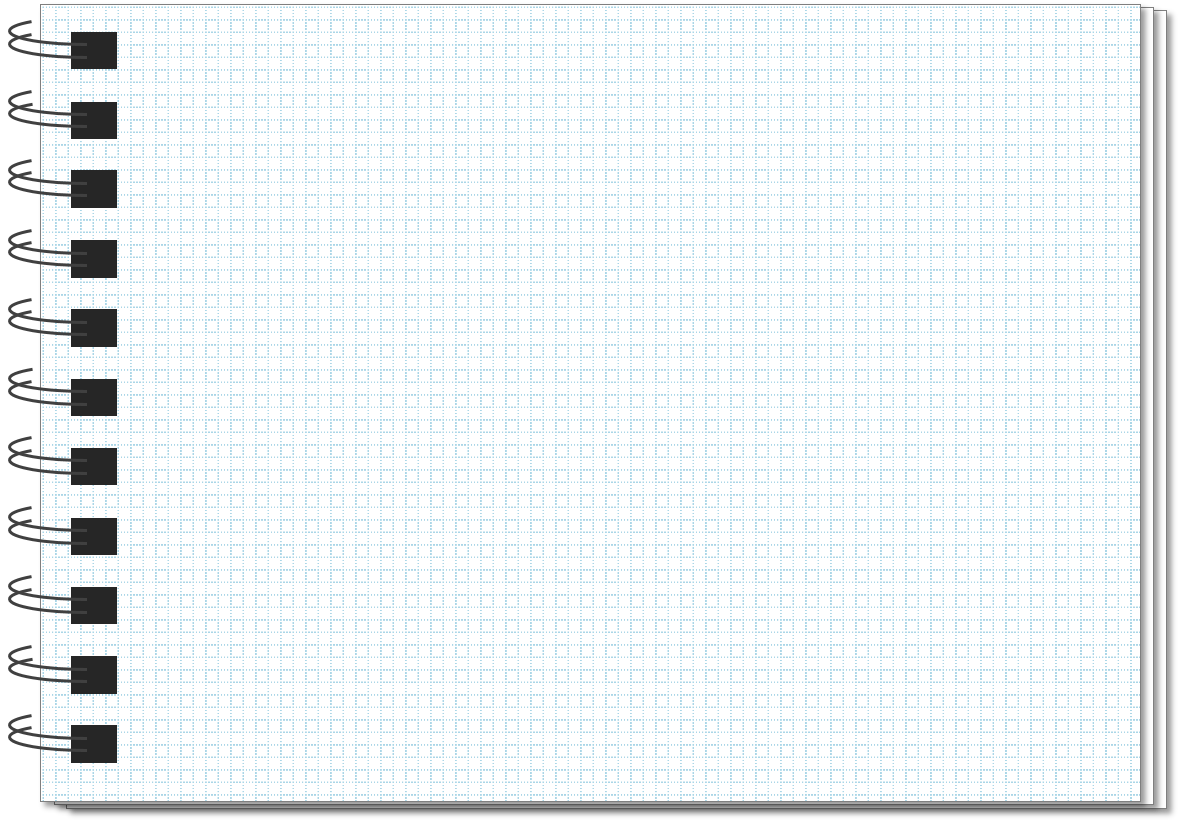 日本言語聴覚士会
「生涯学習プログラムポイント取得対象研修会」です。
2020年
2月15日
18:30-20:00
土
会場：ひまわり病院
第1部
18:30～19:1０
 テーマ：「両側人工内耳装用例の検討−本邦における　　　　
　　　　　　人工内耳適応基準と評価法について−」
発表者：鹿児島市立病院耳鼻咽喉科
　　　　　　松田　悠佑　氏
第2部
１9:15～19:55
テーマ：「青年期で人工内耳埋込術を行った先天性難聴例」
発表者：鹿児島市立病院耳鼻咽喉科
　　　　　　上江 　愛　氏
※申し込み：県士会HPまたは以下のメールアドレスにお願いします。
　　　　　　　　当日参加も可能です！！
※申し込み方法：申し込みは別紙資料をご確認下さい。
※お問い合わせ先：ひまわり病院　當房裕幸
                                     kagoshimachiku2013.kaslht@gmail.com